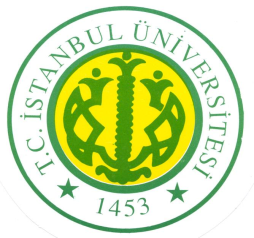 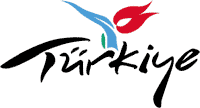 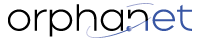 II. Sağlık Ekonomisi KongresiYeni Nesil Tedavilere Bakış : Kişiselleştirilmiş Tıp ve Yetim İlaçlar Oturumu”Nadir Hastalıklar-Yetim ilaçlarbir sağlık sorunu” Uğur Özbekİstanbul ÜniversitesiDeneysel Tıp Araştırma Enstitüsü (DETAE)Orphanet-Türkiye
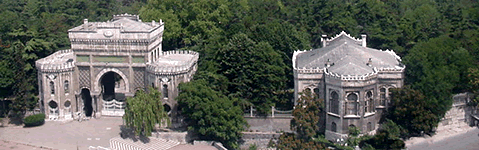 NADİR HASTALIK
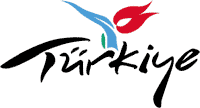 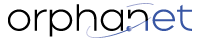 Prevalansı 1/2000’den az olan hastalıklar “NADİR HASTALIK” olarak tanımlanır. Bunların yaklaşık %80’i genetik kökenli olup, kalan %20’sinin nedeni çevreseldir ya da idyopatiktir. 
Bu hastalıklar, ülkeden ülkeye değişik epidemiyolojik özellikler gösterseler de, her ülke için önemli bir toplumsal sağlık sorunu oluştururlar ve özel nitelikte tanı-tedavi-izlem güçlüklerine yol açarlar. 
	Bu nedenle, özel yaklaşım ve uygulamalara ihtiyaç duyan bu hastalıklar sık görülen hastalıklardan ayrı olarak ele alınmayı gerektirirler.
Prevalans sıklıklarının dağılımı
Age at death in patients with rare diseases and in the general population
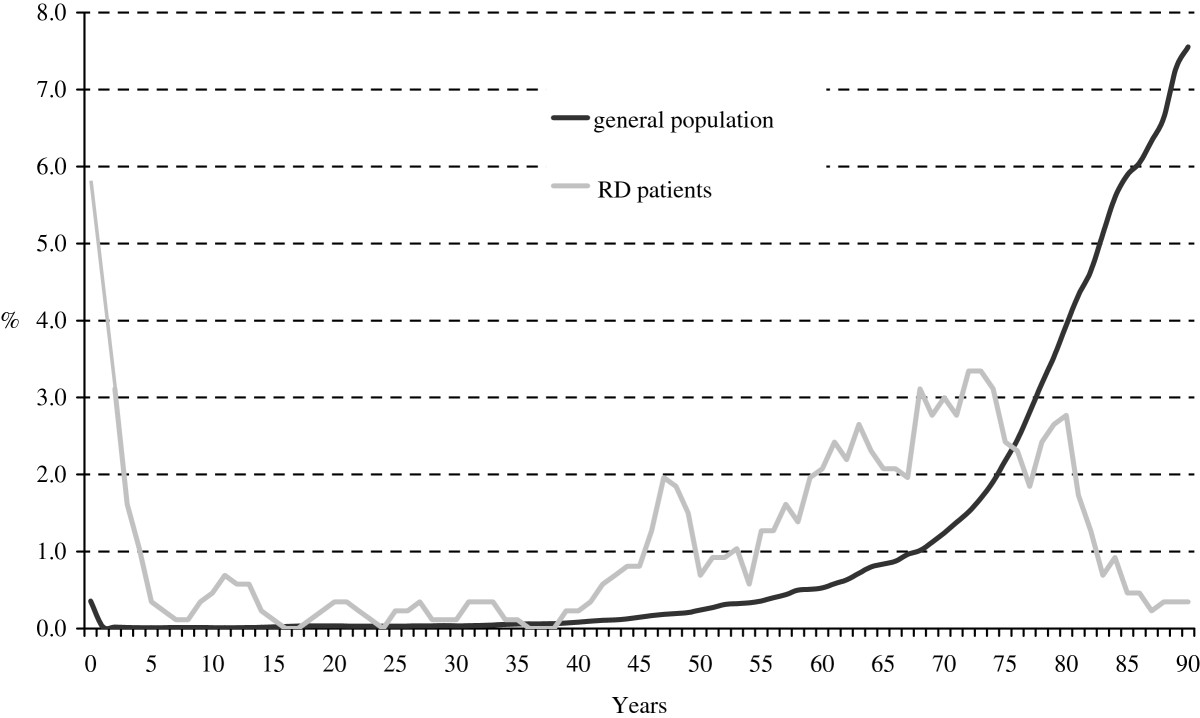 Mazzucato et al. Orphanet Journal of Rare Diseases 2014 9:37
Percentage distribution of prevalence and mortality rates by nosological group
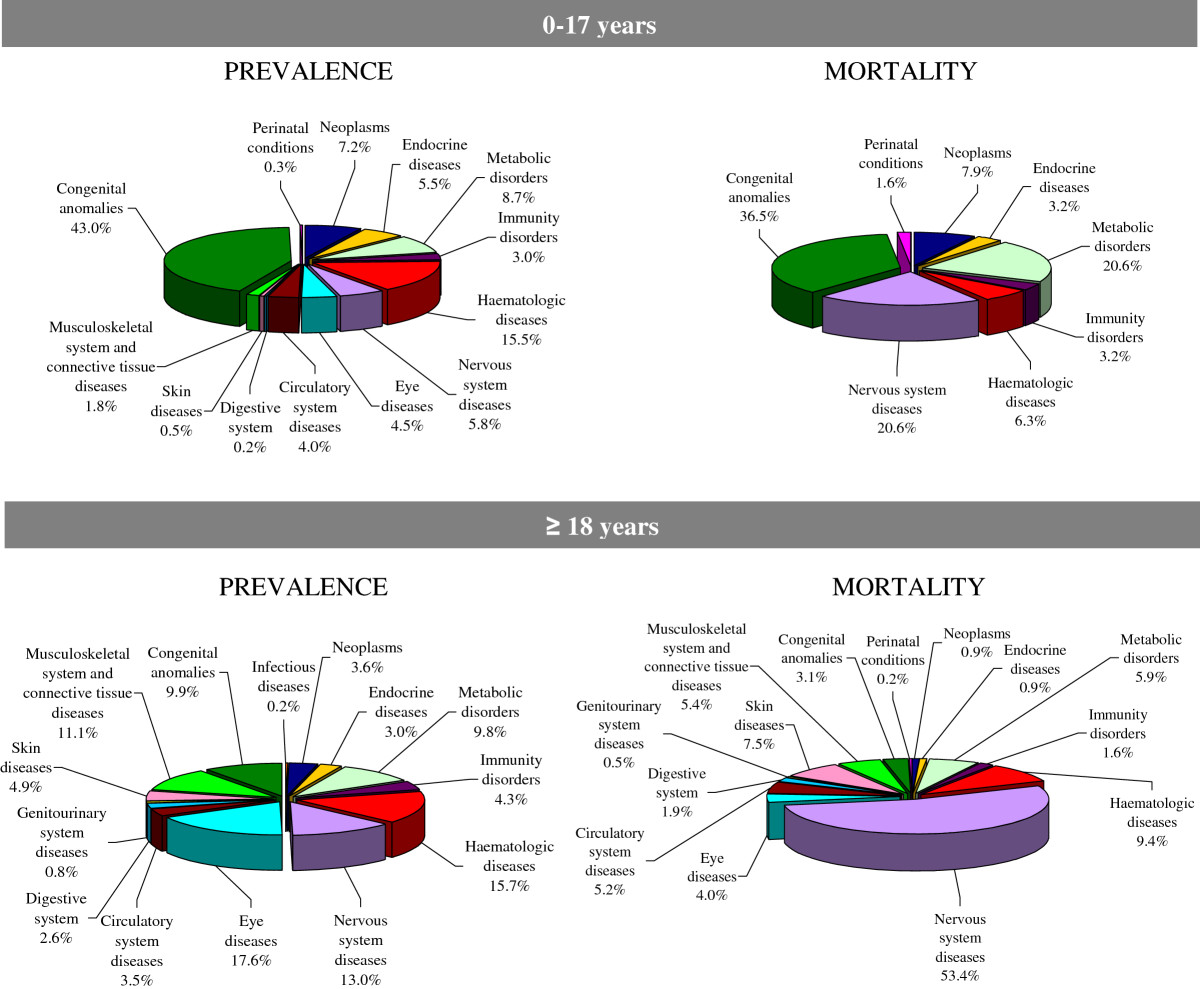 Mazzucato et al. Orphanet Journal of Rare Diseases 2014 9:37
TÜRKİYE’DE NADİR HASTALIKLAR VE YETİM İLAÇLAR
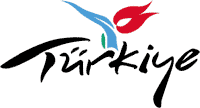 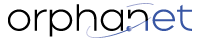 Akraba evliliklerinin çok sıkça rastlandığı ülkemizde Nadir Hastalıkların fazlasıyla mevcut olması genetik araştırmacılar tarafından da gösterilmiştir
WHO verilerine göre, Avrupa ülkelerinde her yüz bin kişide 8 bin kişi, nadir hastalığa yakalanmaktadır. Türkiye'de akraba evliklileri neticesi nadir hastalıkların prevalansı daha yüksektir. AB'de akraba evliliği binde 3-10 iken, Türkiye'de yüzde 12-17 arasındadır. 
Dolayısıyla Türkiye’de yaklaşık 5-7 milyon kişinin Nadir Hastalıklardan etkilenmiş olması beklenmektedir.
TÜRKİYE’DE NADİR HASTALIKLAR VE YETİM İLAÇLAR
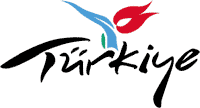 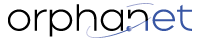 Ancak, Nadir Hastalıklarla ilgili tüm dünyada yaşanan sorunlar bizim ülkemizde de yaşanmaktadır. 
Bilgi birikimi ve bu konularda uzman hekim azlığı, 
bu hastalıkların tedavilerin çok pahalı olması (Nadir Hastalıklı bireyin Avrupa'da yıllık ortalama sağlık giderinin 300 bin avro) (British Journal of Clinical Pharmacology (2006; 61:355-60)
Ülkemizde bu güne dek Nadir Hastalıklar ve Yetim İlaçların tanımlandığı bir kanunun bulunmaması
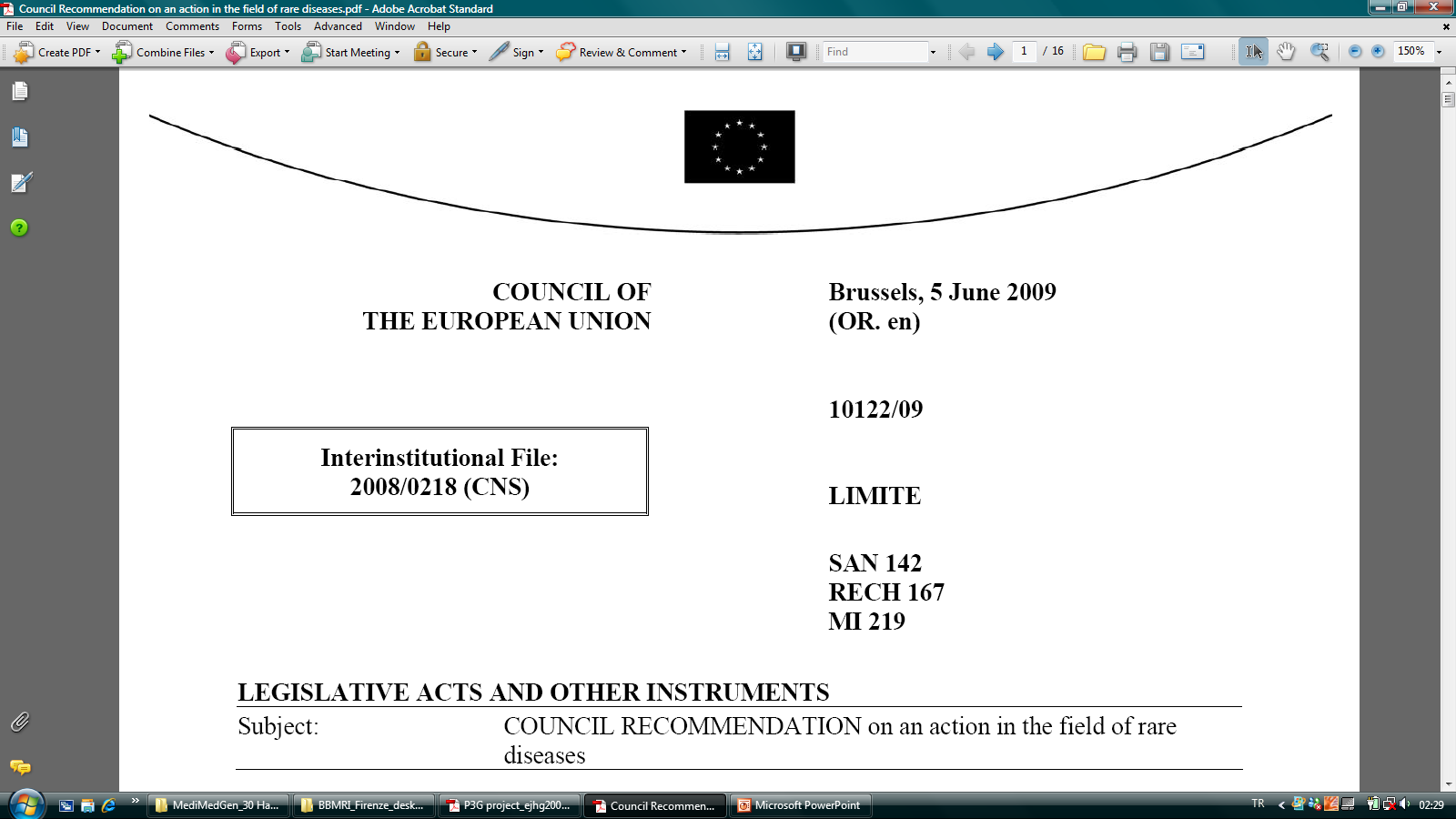 Nadir Hastalıklar için Ulusal Sağlık 
Planlarının 10 temel kapsamı

Nadir Hastalıkların epidemiyolojik bilgisinin arttırılması

Nadir Hastalıkların özelliklerinin tanınması

Nadir Hastalıklarla ilgili bilgilerin halk, sağlık uzmanları ve hastalar için geliştirilmesi

Nadir Hastalıklar konusunda sağlık uzmanlarının eğitilmesi

Tanı testlerine erişimin ve taramanın organize edilmesi

Hasta bakımı kalitesinin arttırılması ve tedavi olanaklarına erişimin geliştirilmesi

Yetim ilaçlar konusuna daha bilinçli eğilimin sağlanması

Hastalarda Nadir Hastalıklar ile birlikte ortaya çıkan özel ihtiyaç gereksinmelerinin giderilmesi

Nadir Hastalıklar ile ilgili araştırmaların geliştirilmesi

Ulusal ve Avrupalı işbirliklerinin geliştirilmesi
Nadir hastalıklar alanında ülkelere göre plan ve stratejiler açısından mevcut durum-2014
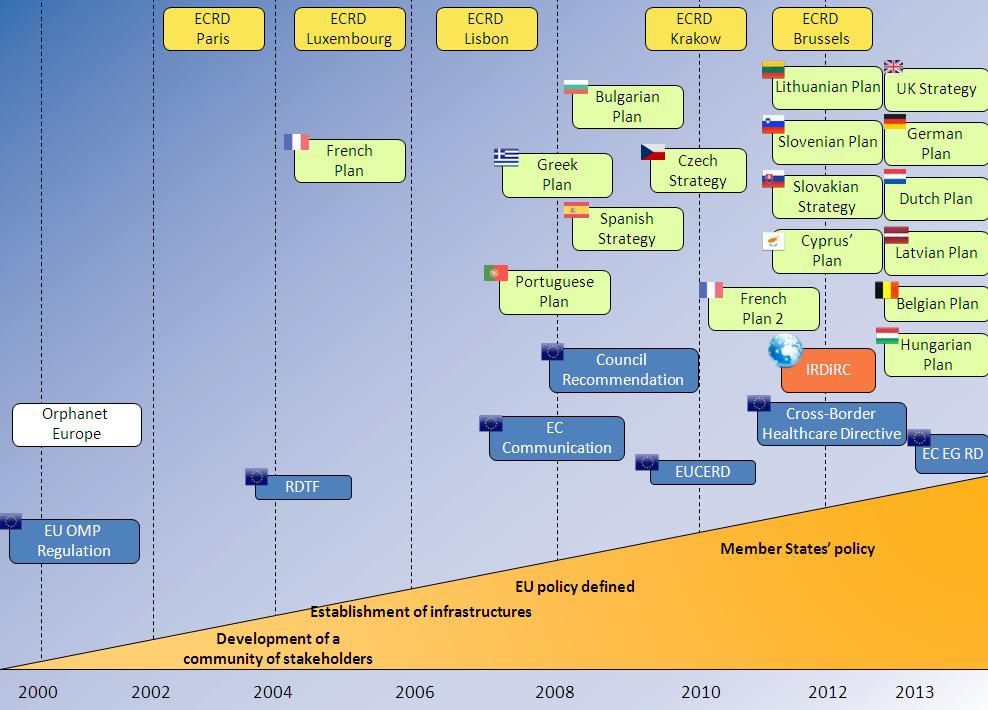 Referans merkezlerinin uzmanlık kategorileri
Tüm nadir hastalıklar 
  Nadir otoimmün hastalıklar
 Kardiyovasküler hastalıklar
 Nöropediyatrik hastalıklar ve malformasyonlar
 Cilt hastalıklar
 Endokrin hastalıklar
 Karaciğer barsak ve safra yolları hastalıkları
 Nadir kan hastalıkları 
 Kalıtsal metabolizma hastalıkları
 Nörolojik hastalıklar
Solunum sistemi hastalıkları
Nadir kanserler (çocukluk çağı kanserleri)
……….
[Speaker Notes: Short – few pages, when needed]
Avrupa’da tanı testleri
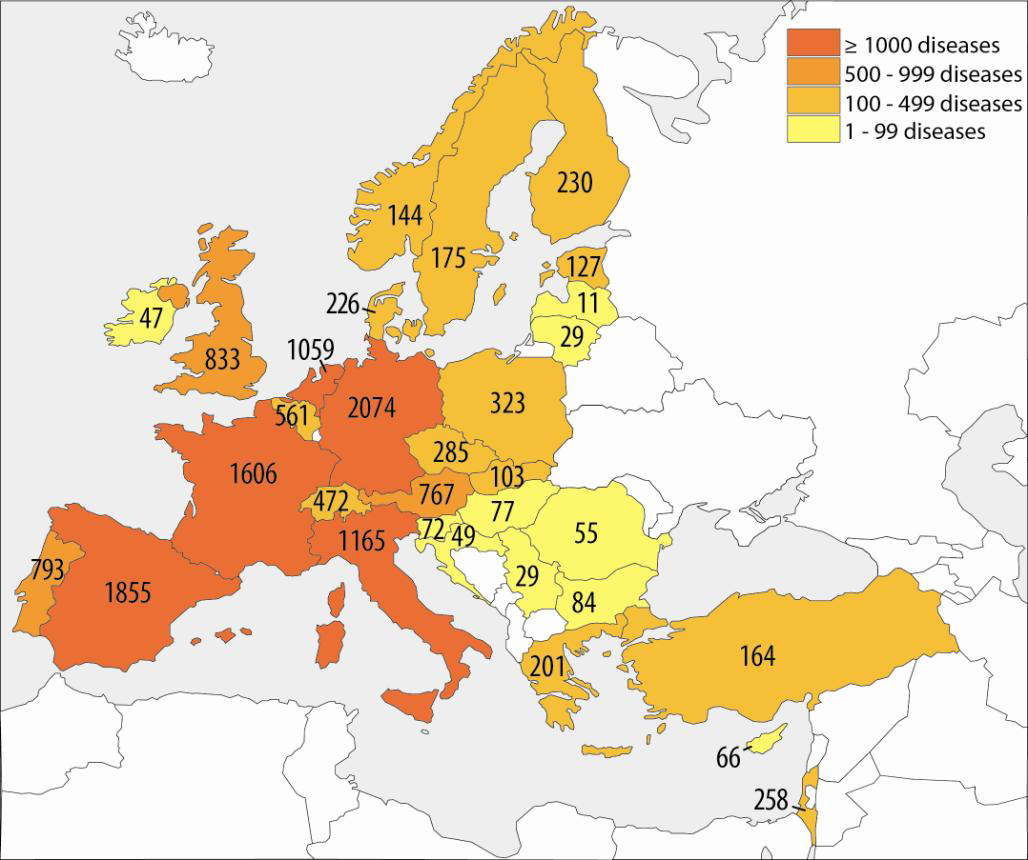 Ülkelerde yapılmakta olan tanı testlerin sayıları
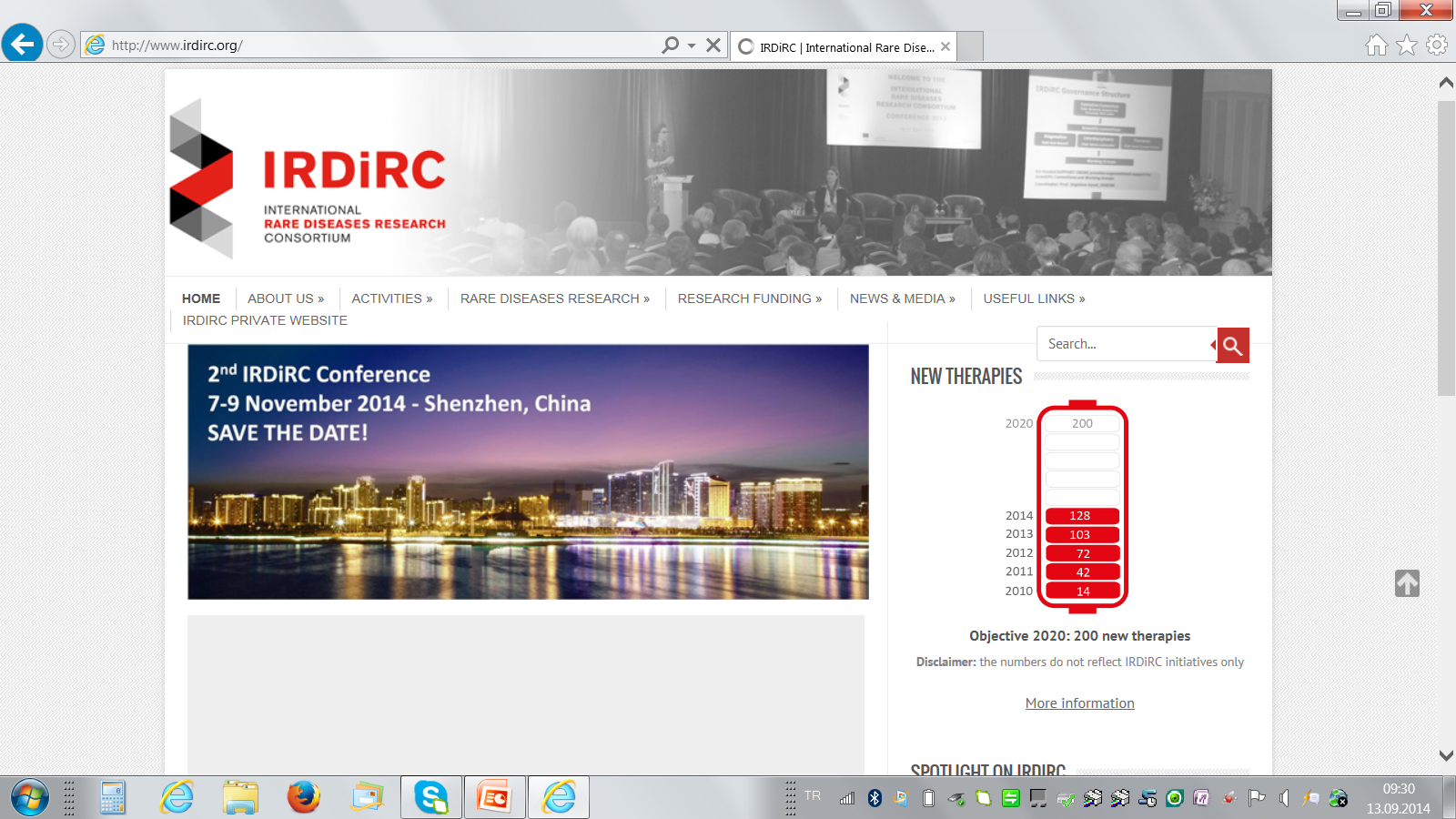 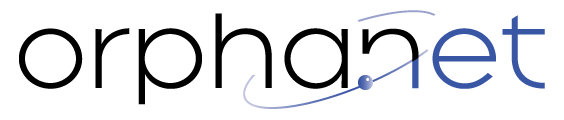 WWW.ORPHA.NET
Avrupa Nadir Hastalıklar ve Yetim İlaçlar Veri ve Bilgi Portalı
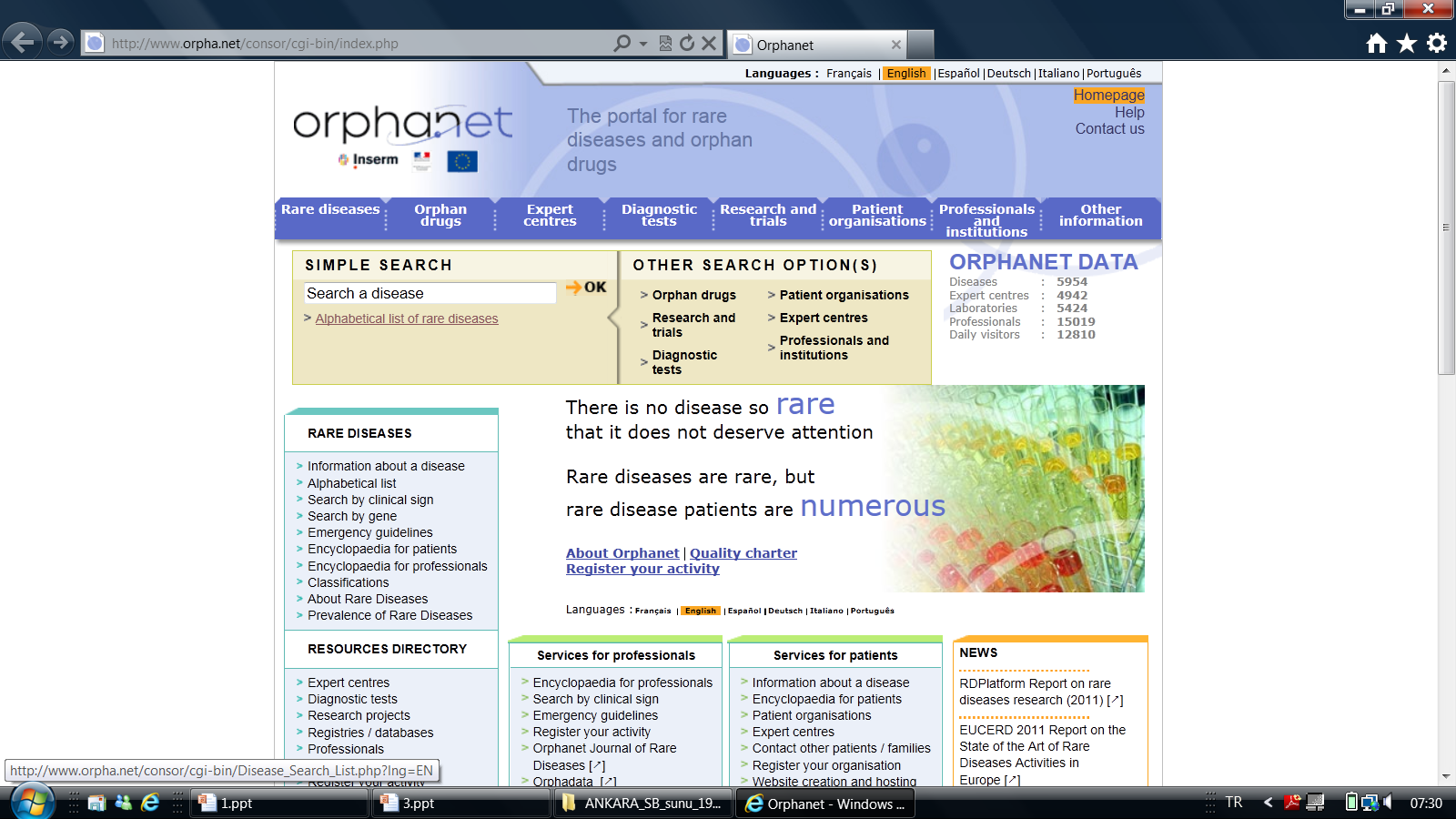 Countries participating in the Orphanet Joint Action (2011-2013)
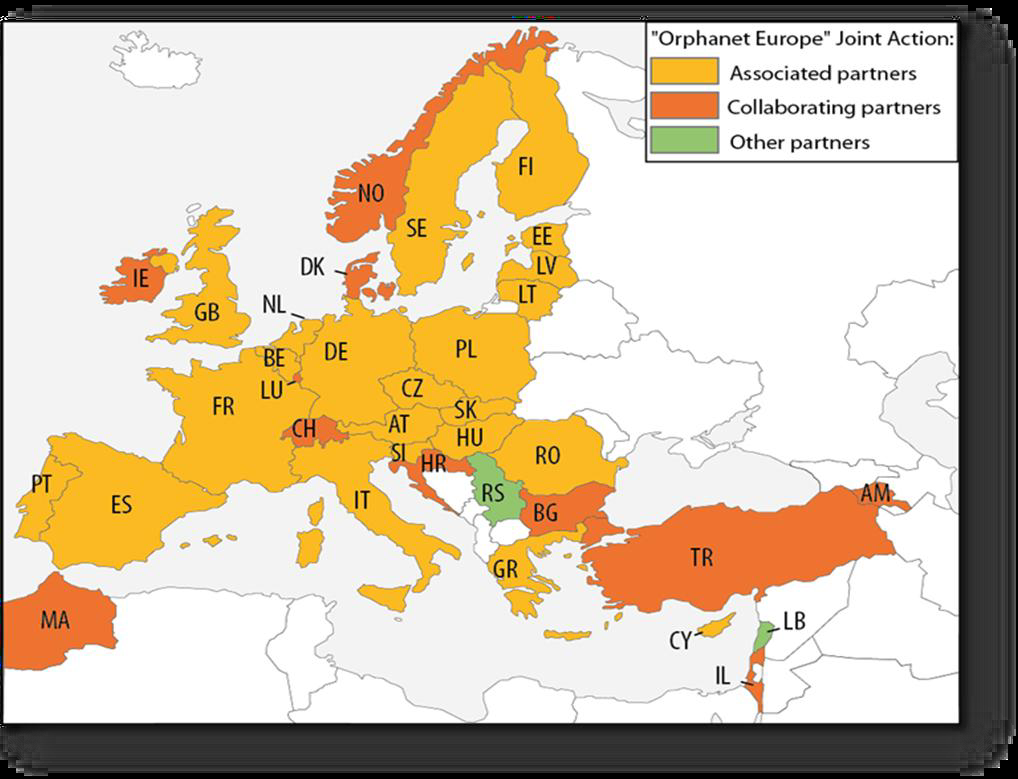 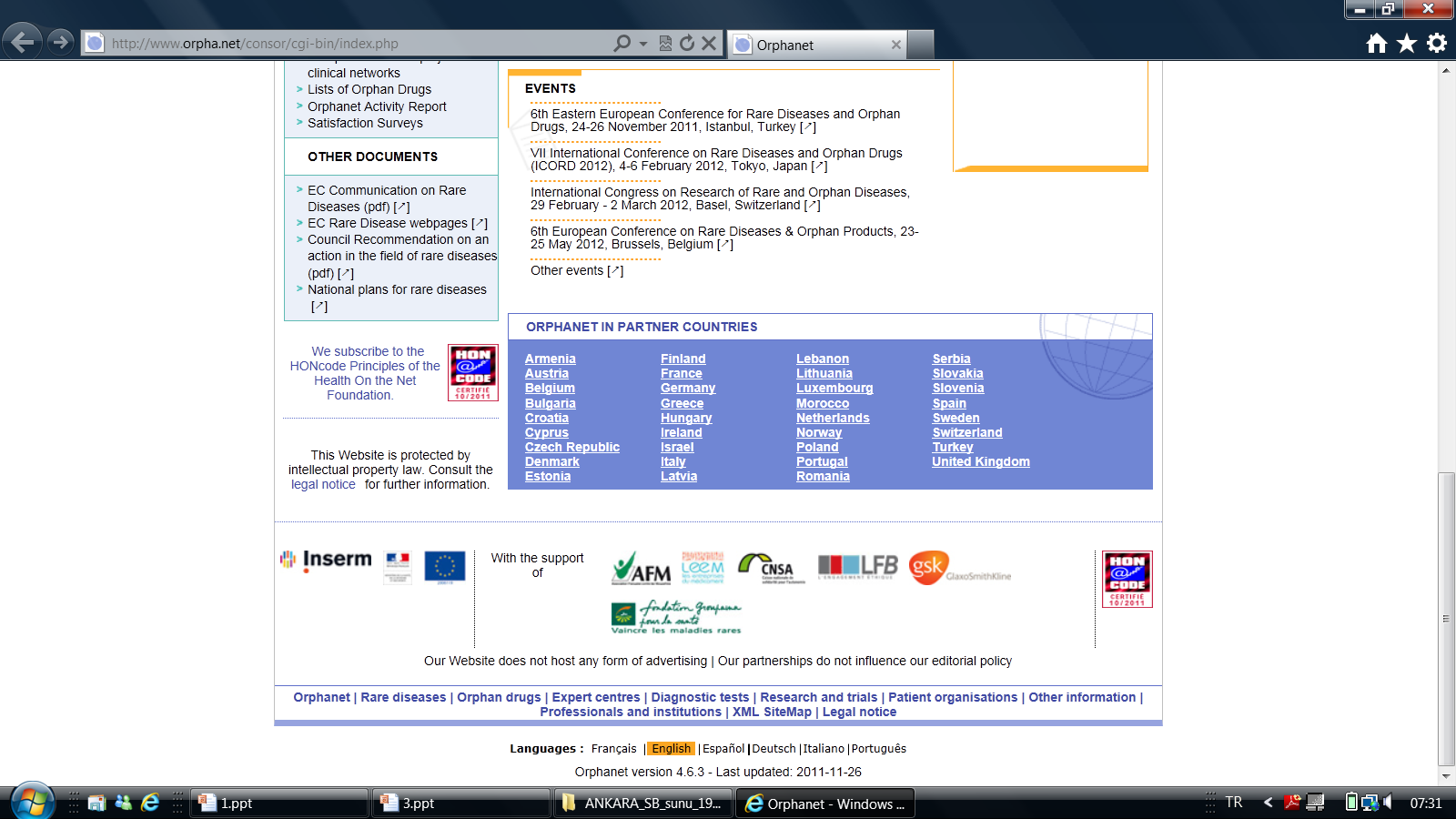 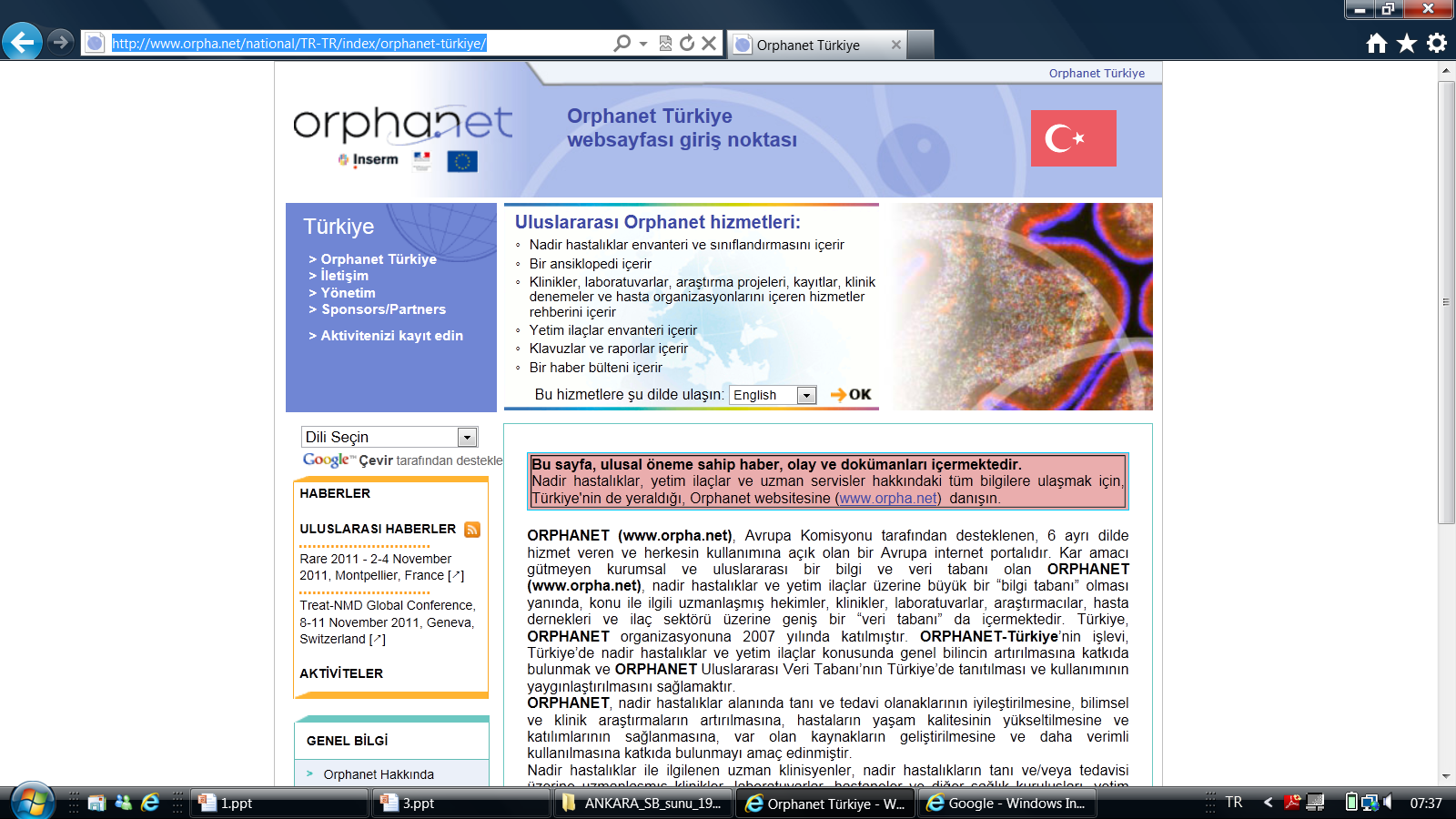 http://www.orpha.net/national/TR-TR/index/orphanet-türkiye/
Veribankasındaki son durum 
(4.12.2014)
5833 	hastalık
6636 	uzman klinik/merkez
3280 	tanı laboratuvarı 
19894 	uzman
41644 	günlük ziyaretçi
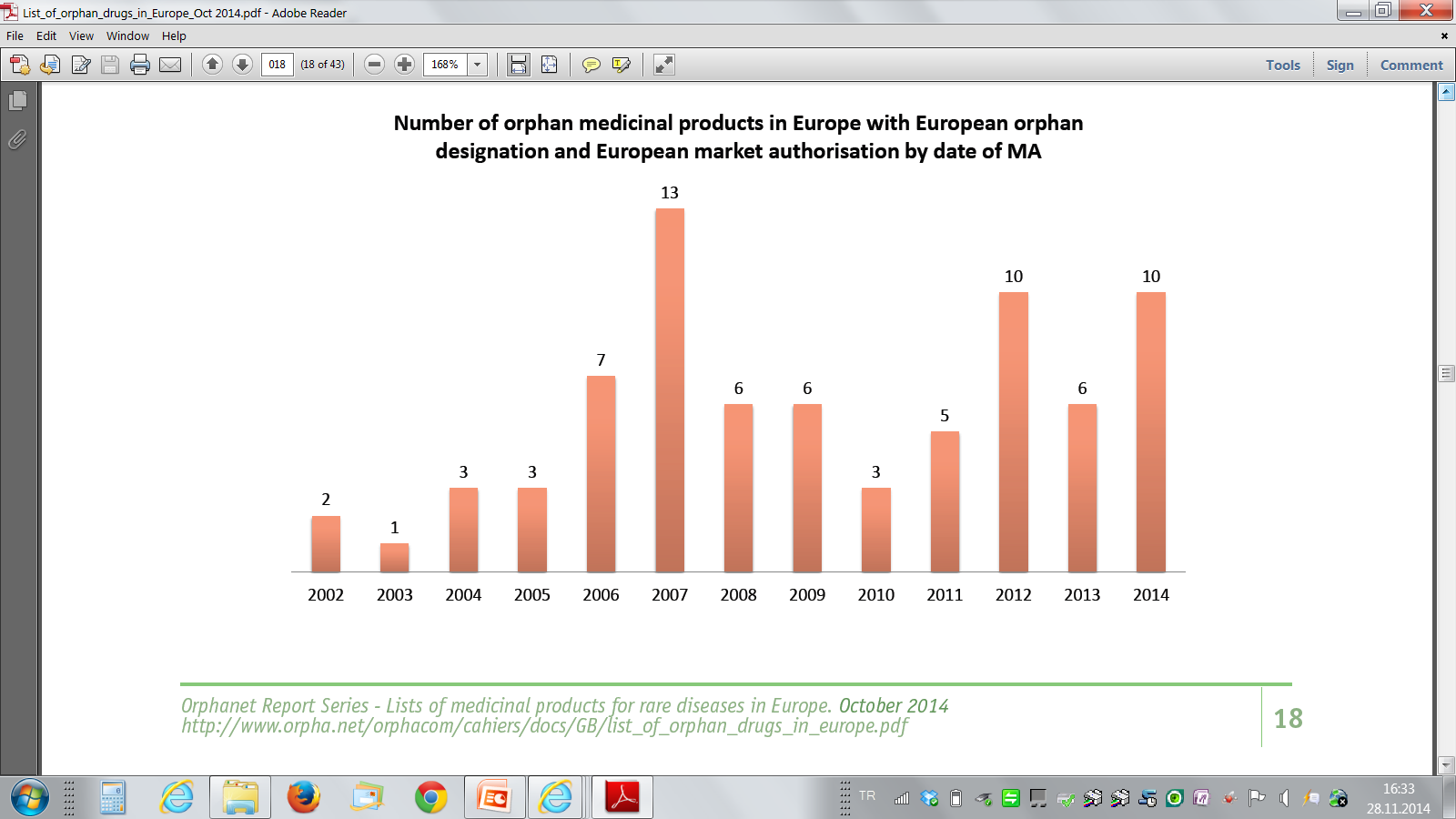 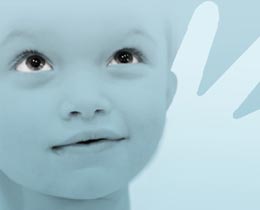 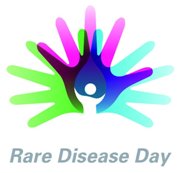 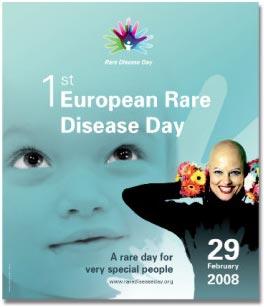 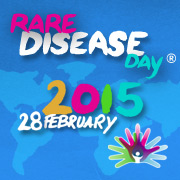 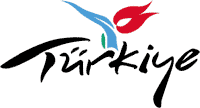 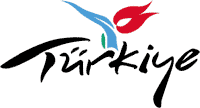 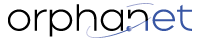 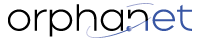 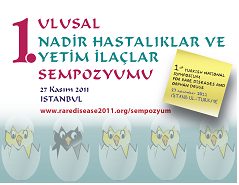 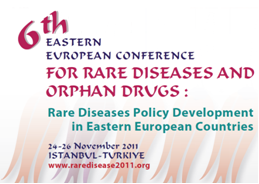 Teşekkürler
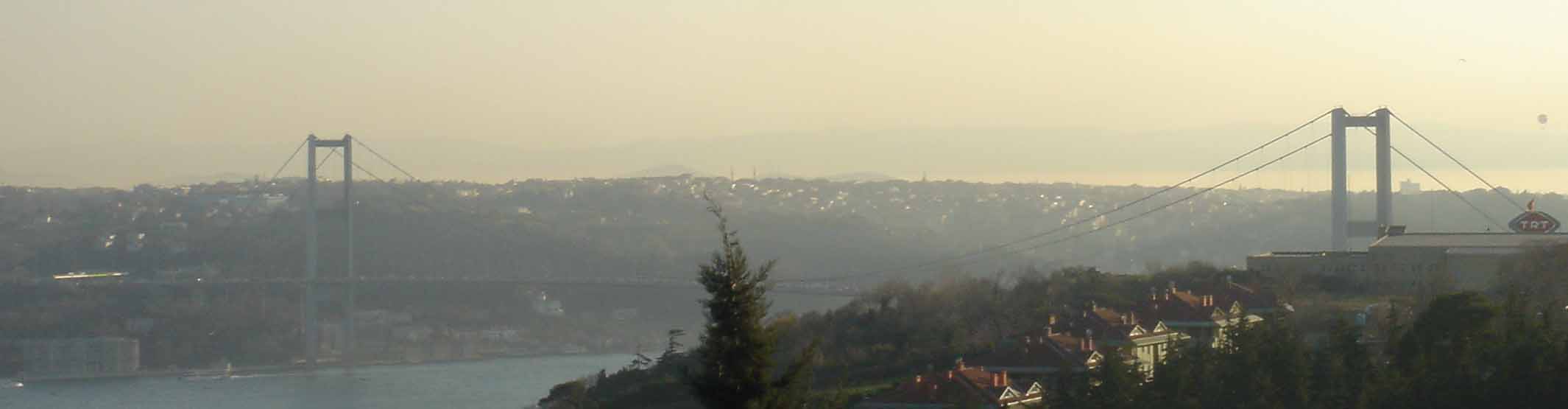